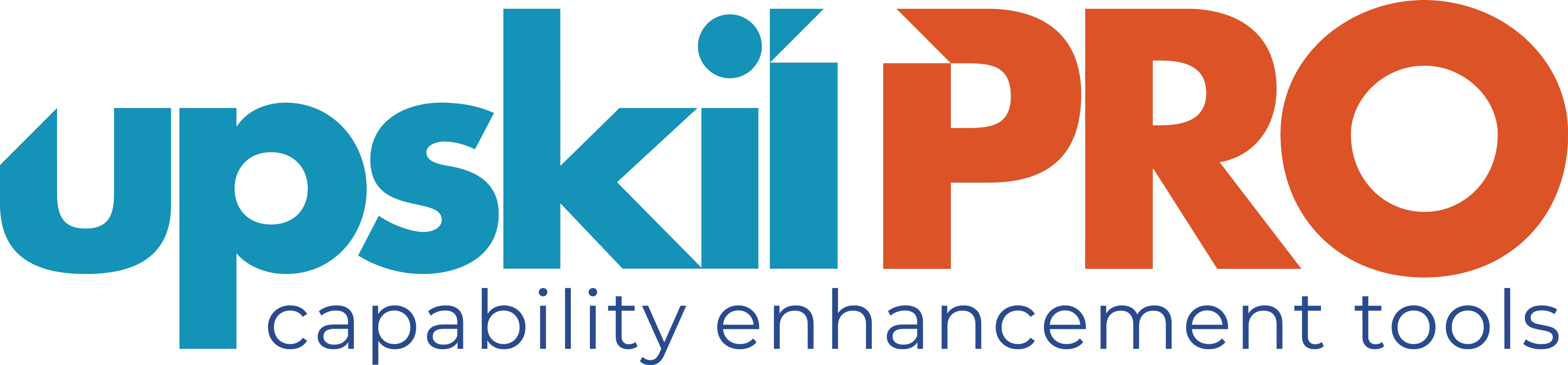 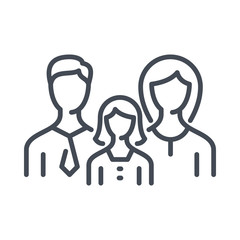 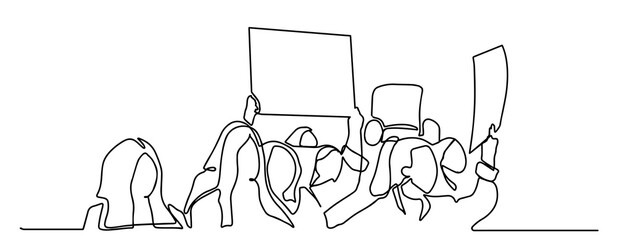 DCPEST Analysis.
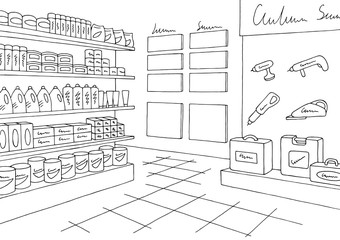 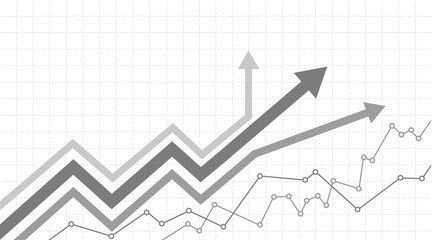 Evaluate your trade markerting environment before committing resources
UpskilPRO e Institute for Sales & Marketing
Tools, Content & Templates 
Hand built using experience & insight
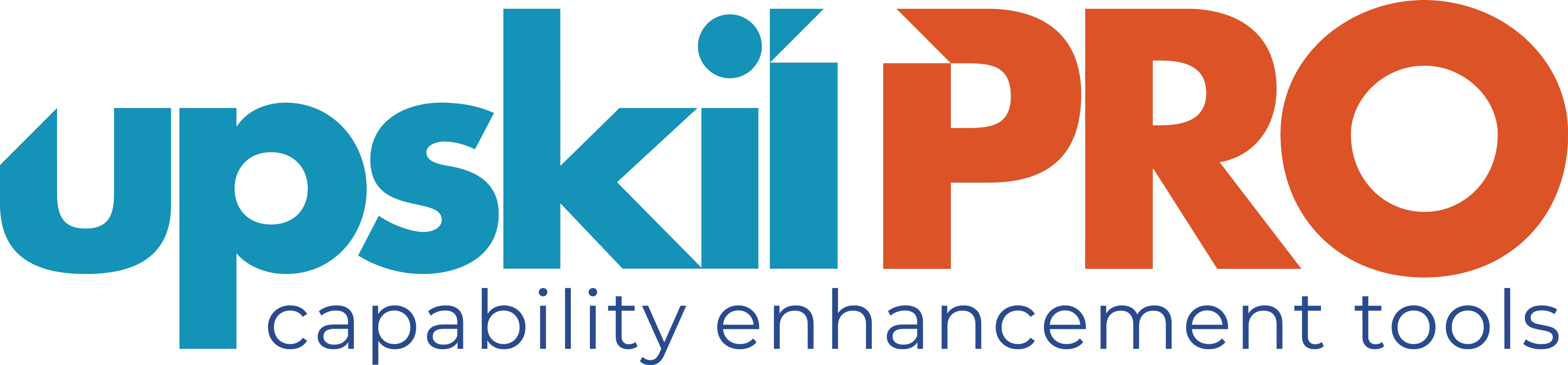 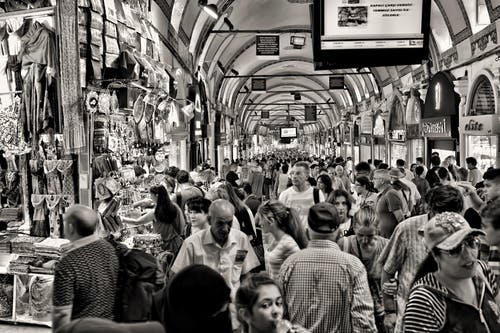 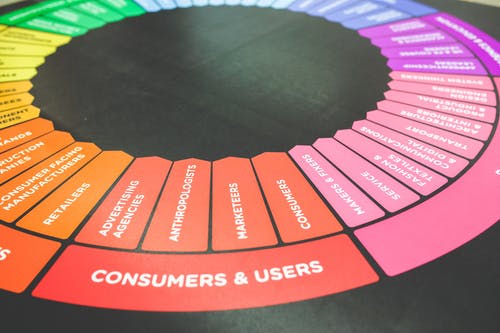 Created by 
ex-Procter & Gamble, Rothmans,  BAT, Gillette, Nokia, 
Microsoft & 3M managers.
UpskilPRO tools are designed in easy-to-use solutions, all you need to do is download the tool and get to work immediately . All UpskilPRO material has taken 100’s of hours and many 1000’s of $ to build , all this expertise and content is brought to you for a fraction of the cost to help professionals enhance their capability.

	core areas which are best suited to improve using our tools: 

Subject matter expertise 
Best practices
Analytical output & charting 
Prioritization
Process
Training
Making life simpler for 
Sales & Marketing professionals.
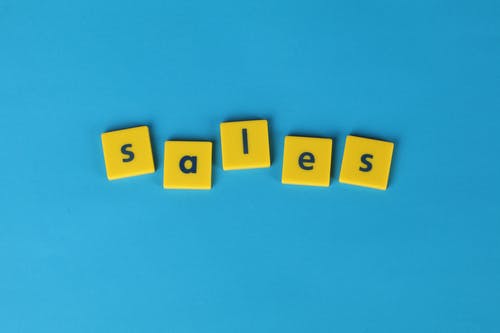 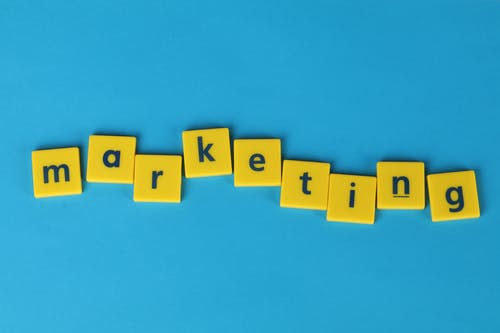 Tools in one place to get 10X productive now.
www.upskilpro.com
2
Job Descriptions

Develop roles clearly and completely  across varying levels of experience
Agreements

Draft your business agreements across a variety of areas
KPI’s
Performance indicator, a quantifiable measure of performance over time versus a specific objective.
Templates

Templates are designed based gather information in a structured manner
Strategic tools 

These tools are  recognised the world over in business schools, consulting firms and companies who plan strategically.
Content Modules
 
Best practice material in power point for use as a knowledge base in business training , planning and execution .
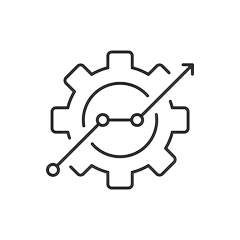 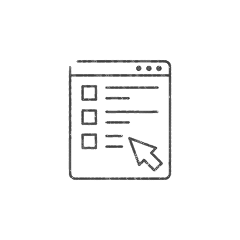 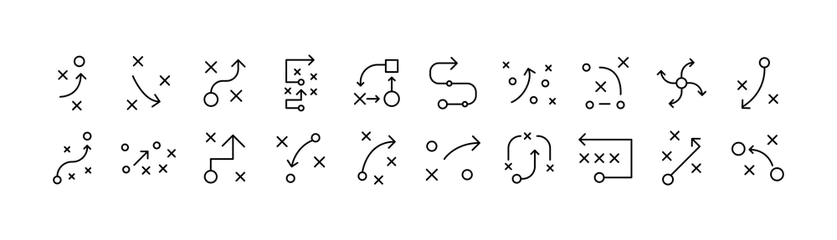 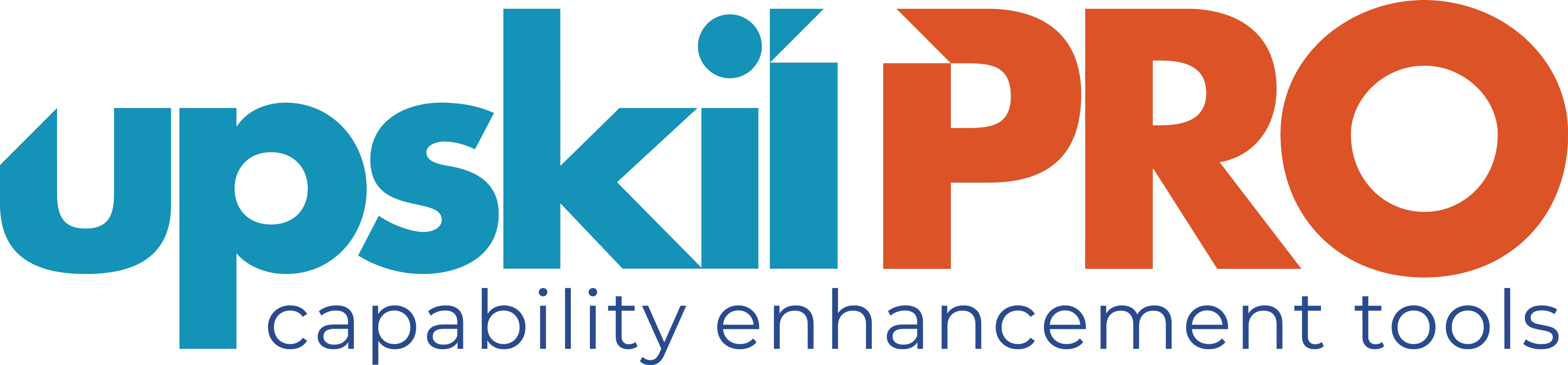 Gain a competitive edge using the best tools and techniques to build a better you .
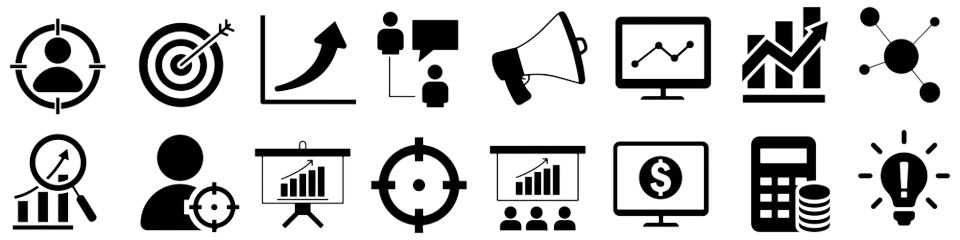 Scorecards 

Designed as functional or subject indicators across a variety off situations to enable performance of situational evaluation versus aligned standards.
Analytical Tools 

Interactive excel tools on specific business areas based on your data inputs delivered in a workbook model with instructions.
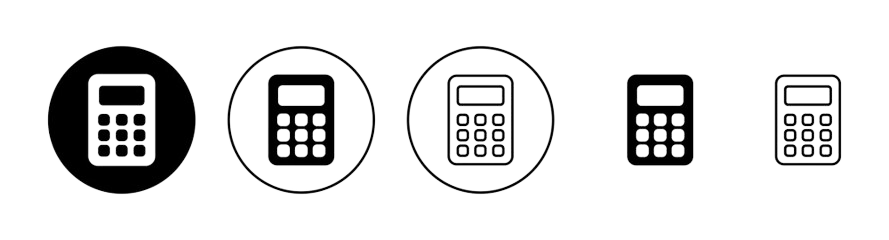 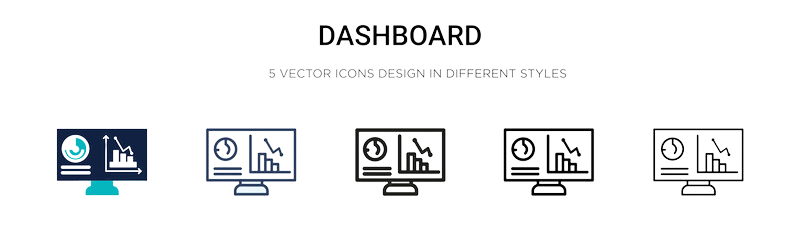 Assessments

Assessments are designed around specific areas to conduct reviews  and will center around a benchmark reviewing individuals or functions
Calculators 

calculate the right ratios for businesses looking for benchmarks in a variety of situations
Research 

Research tools for sales and marketing engagement
Checklists

Designed around achieving milestones in a sequential manner.
2017
2018
100’s of tools grouped in 12 categories, 50 tool types and 12 business functions in 1 place.
get 10X productive now !
Functions
Categories
Types
Analytical Tools
Business Development
Customer Acquisition
Margins
Partner Search
Reports
Category Management
Advertising
Agreements
Agreements
Customer Management
Market Analysis
Persona Development
Retail Measurement
Channel Management
Assessments
Analytics
Distribution
Market Development
Planning
Reviews
Distribution
Content Modules
Barriers
Distributor Management
Market Research
Positioning
Sales Management
Distributor Management
Checklists
Business Reviews
Forecasting
Market Segmentation
Pricing
Scorecards
General Management
Calculators
Business Intelligence
GAP Analysis
Market Size
Prioritization
Segmentation
Key Account Management
Job Descriptions
Channels
Go To Market
Marketing
Product Development
Six Sigma
Marketing
KPI’s
Communication
Job Descriptions
Marketing Comms
Product Life Cycle
Socio Economic Classification
Marketing Operations
Research
Competitive Evaluation
Key Account Plans
Merchandising
Profit & Loss
Territory Design
Sales Management
Strategic Tools
Competitive Intelligence
Management Summary
New Market Entry
Promotions
Trade Marketing
Shopper Marketing
Scorecards
Trade Marketing
Templates
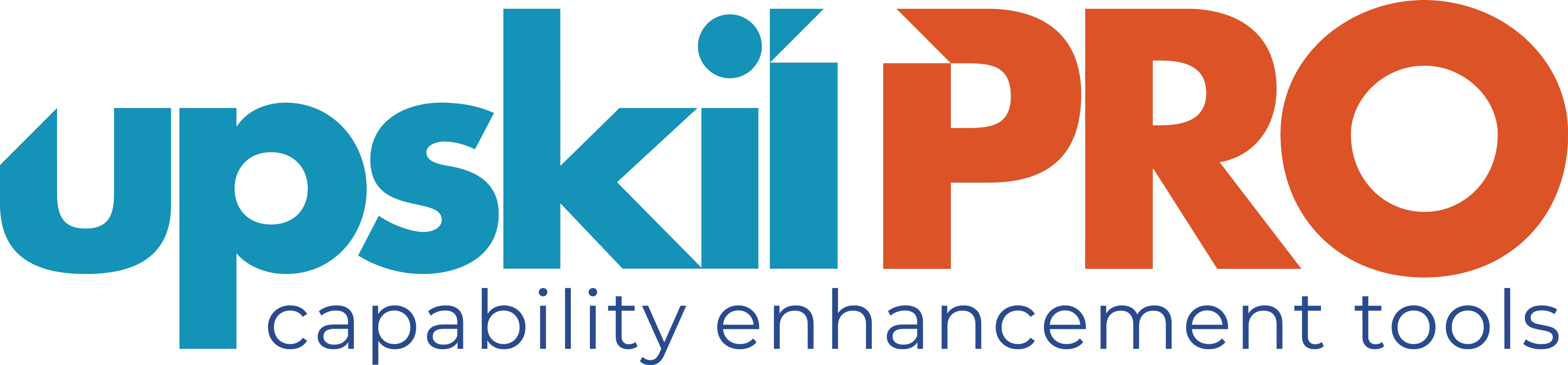 7 Benefits of using UpskilPRO :
Improve your knowledge 
with professional Strategic Tools , Templates and planning documents for any business situation!
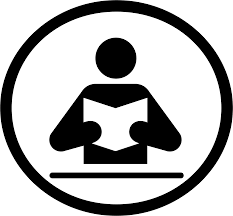 Use ready made tools
with filled in examples and ready to print & edit at your convenience . Just edit and fill-in the blanks !
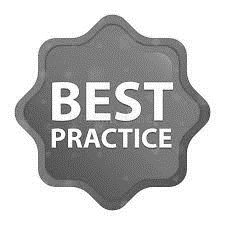 Develop YOUR BUSINESS 
Learn , & utilize the knowledge and  processes and enhance your capabilities  as the other companies have
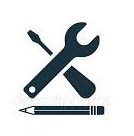 We Created UpskilPRO for the 
Sales Professional 
Trade Marketer 
Marketing Executive 
Operations Manager 
VP/Director/Manager
100’s of tools , 	TEMPLATES & 	documents
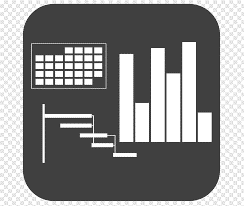 CREATED BY 
world class sales and marketing 
 business professionals.
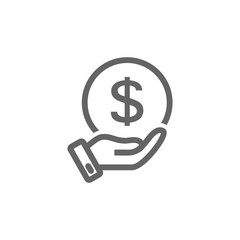 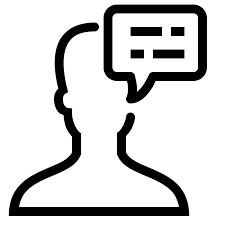 SAVE THOUSANDS OF DOLLARS
The  average company will save 1000’s of $ per employee in time & effort using our ready tools !
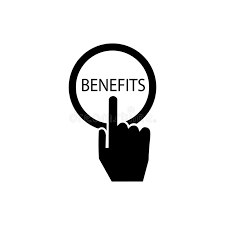 All tools 
are based on topics and subject based situations  and are simple and easy to use .
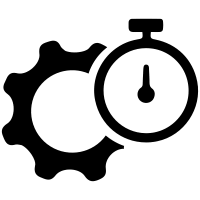 Top Quality Tools & Templates for developing both you and your business.
www.upskilpro.com
DC | PEST Analysis
Assess key factors before you commit your trade marketing  / marketing resources.
DCPEST Analysis
Demographic Analysis Components
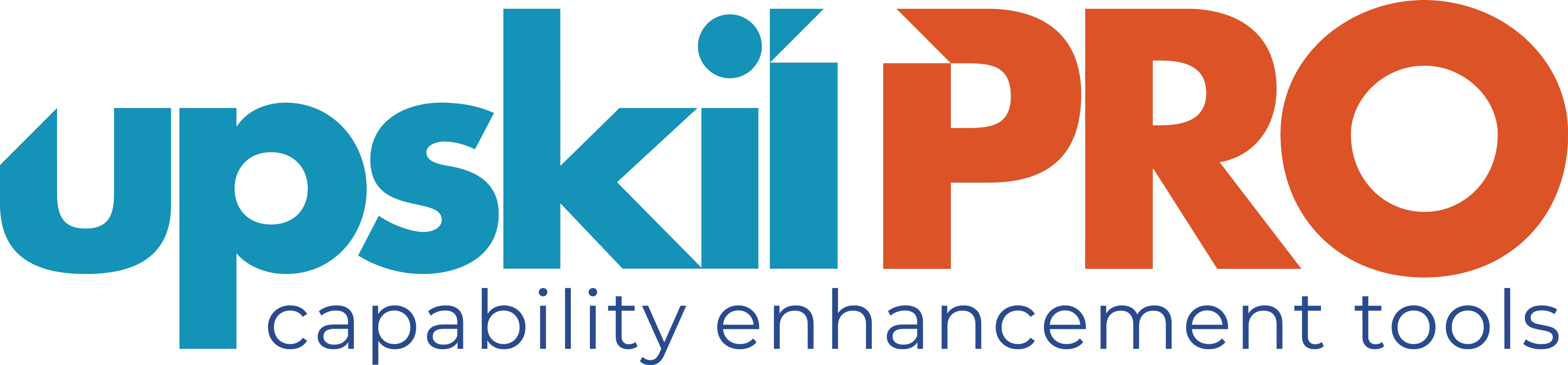 Age: Age refers to the number of years an individual has lived. It is typically categorized into different age groups or cohorts, such as children, teenagers, young adults, middle-aged adults, and seniors. Age data is crucial for understanding generational differences and their impact on consumer behaviour and preferences.
Gender: Gender refers to the classification of individuals as male or female. Gender data helps in understanding gender-specific preferences, buying behaviours, and social dynamics. It is important to note that gender is not limited to binary categories, and some analyses may consider non-binary or other gender identities.
Income: Income represents the amount of money an individual or household earns within a specific timeframe. Income data helps identify purchasing power, socioeconomic status, and affordability of products or services. It is often categorized into income brackets or percentiles to analyze spending patterns across different income levels.
Education Level: Education level indicates the highest level of formal education completed by individuals. It ranges from no formal education to primary, secondary, tertiary (college or university), and advanced degrees. Education data provides insights into knowledge levels, professional qualifications, and potential interests or preferences.
Marital Status: Marital status refers to an individual's legal relationship status, such as married, single, divorced, widowed, or separated. Marital status data can influence purchasing decisions, household composition, and family dynamics.
Household Size: Household size represents the number of individuals residing in a household. It helps in understanding the composition of households, including the presence of children, multigenerational families, or single-person households. Household size data is useful for analysing consumption patterns, housing needs, and family-oriented marketing strategies.
Geographic Location: Geographic location refers to the physical location of individuals or households. It can be analysed at various levels, such as country, region, city, or neighbourhood. Geographic data helps in understanding regional or local variations in demographics, culture, preferences, and market dynamics.
Ethnicity/Race: Ethnicity or race refers to a person's cultural or racial background. It provides insights into cultural diversity, identity, and preferences. Ethnicity or race data helps businesses understand consumer behaviour within specific ethnic or racial groups and develop targeted marketing strategies.
Occupation: Occupation represents the type of work or profession in which individuals are engaged. Occupation data helps in understanding employment patterns, income levels, and potential interests or needs related to specific industries or job roles.
Language: Language represents the primary language(s) spoken or understood by individuals. Language data is important for creating effective communication strategies, particularly in multicultural or multilingual markets.
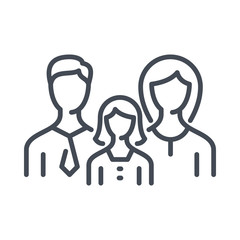 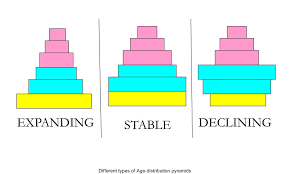 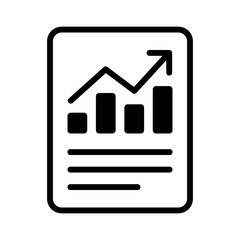 www.upskilpro.com
DCPEST Analysis
Demographic Analysis Table
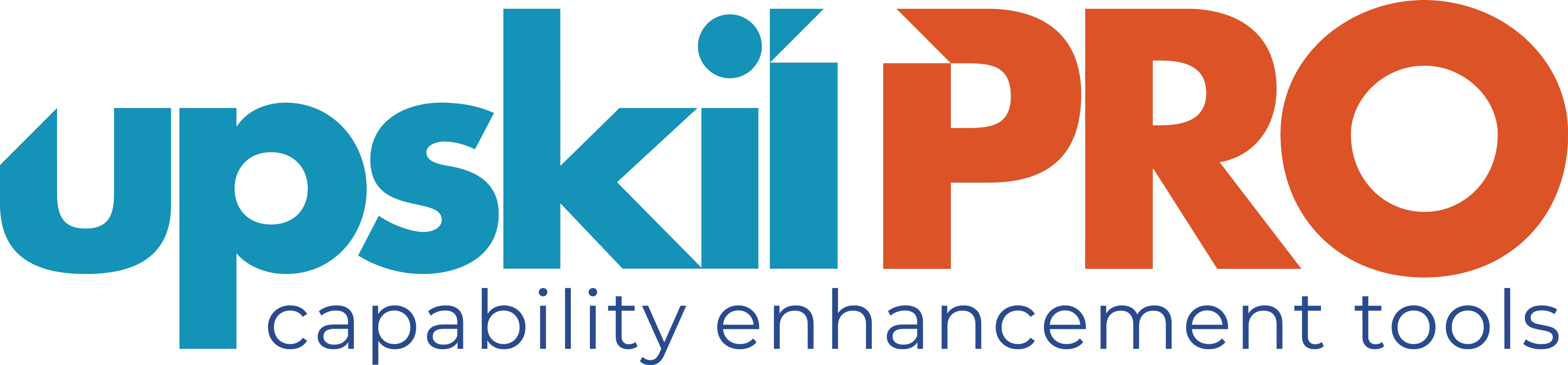 This table represents a basic demographic summary table indicating a population representation.
A demographic analysis for any marketing engagement will cover the above in relation to the brand positioning , for example if you are planning a cereal powder for infants , its wise to see if the demographic is represented along with the birth rate to plan category engagement. In the above case.
In the case of trade marketing it’s a good idea to review the shopper profile in relation to the brand priorities as well , combining the average basket size to the day and customer.
www.upskilpro.com
DCPEST Analysis
Category Analysis Components
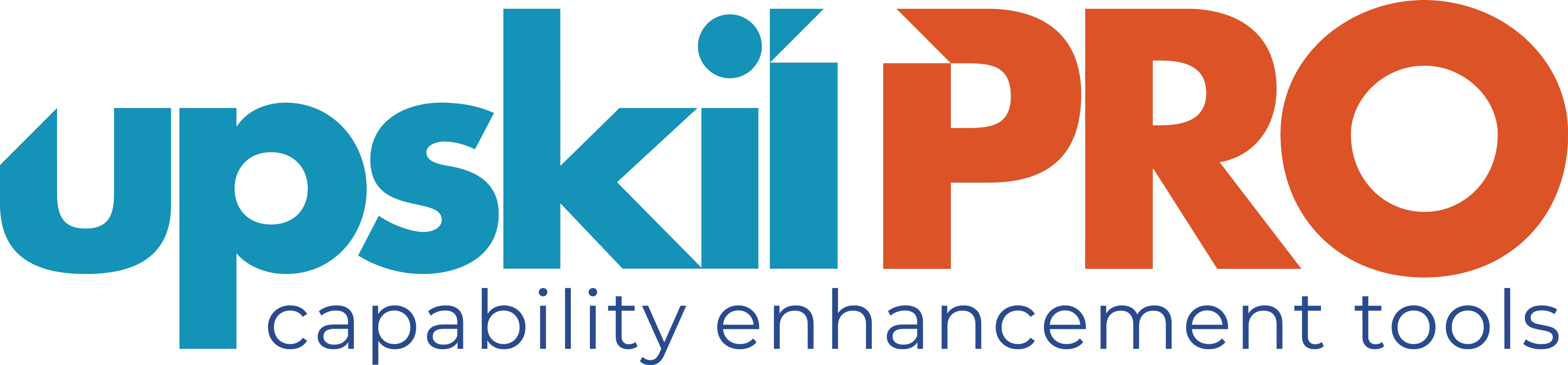 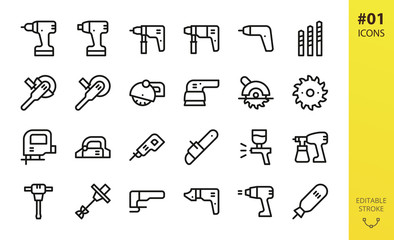 Define the Category: Clearly define the product or service category you want to analyze. For example, if you are analyzing the smartphone market, specify the criteria and boundaries of the category.
Gather Data: Collect relevant data from various sources to gain a comprehensive understanding of the category. These sources may include market research reports, industry publications, competitor websites, customer surveys, social media platforms, and internal sales data.
Identify Market Trends: Analyze the current market trends within the category. Look for factors such as market size, growth rate, customer preferences, technological advancements, and regulatory changes. Identify any emerging trends or shifts in consumer behaviour that may impact the category.
Assess Competitors: Identify and analyze key competitors within the category. Evaluate their market share, product offerings, pricing strategies, distribution channels, promotional activities, and customer feedback. Identify their strengths, weaknesses, opportunities, and threats (SWOT analysis) to understand their competitive position.
Understand Consumer Behaviour: Study consumer behaviour within the category. Identify target customer segments, their demographics, psychographics, purchasing habits, and preferences. Determine the factors that influence their purchase decisions, such as price, quality, brand reputation, convenience, or product features.
Evaluate Marketing Channels: Assess the distribution channels and marketing strategies used within the category. Understand how products or services are typically marketed, distributed, and sold. Determine the effectiveness of different channels (e.g., online, retail, direct sales) and identify any untapped opportunities.
Analyze Pricing and Profitability: Examine pricing strategies within the category. Evaluate the pricing levels, discounts, promotions, and perceived value of products or services. Assess the profitability of the category by analysing the cost structure, profit margins, and potential pricing opportunities.
Identify Growth Opportunities: Based on the analysis, identify potential growth opportunities within the category. This could include targeting new customer segments, expanding into new geographic markets, introducing innovative products, or leveraging emerging trends.
Summarize and Present Findings: Compile the analysis findings into a comprehensive report or presentation. Highlight key insights, market trends, competitor analysis, consumer behaviour patterns, and growth opportunities. Use visual aids, graphs, and charts to enhance the clarity of the presentation.
Develop Actionable Recommendations: Based on the analysis, provide actionable recommendations for the business. Suggest strategies to capitalize on identified growth opportunities, address weaknesses, differentiate from competitors, and optimize marketing efforts within the category.
This or this ?
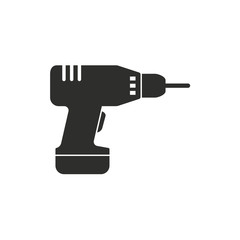 www.upskilpro.com
DCPEST Analysis
Category Analysis Components
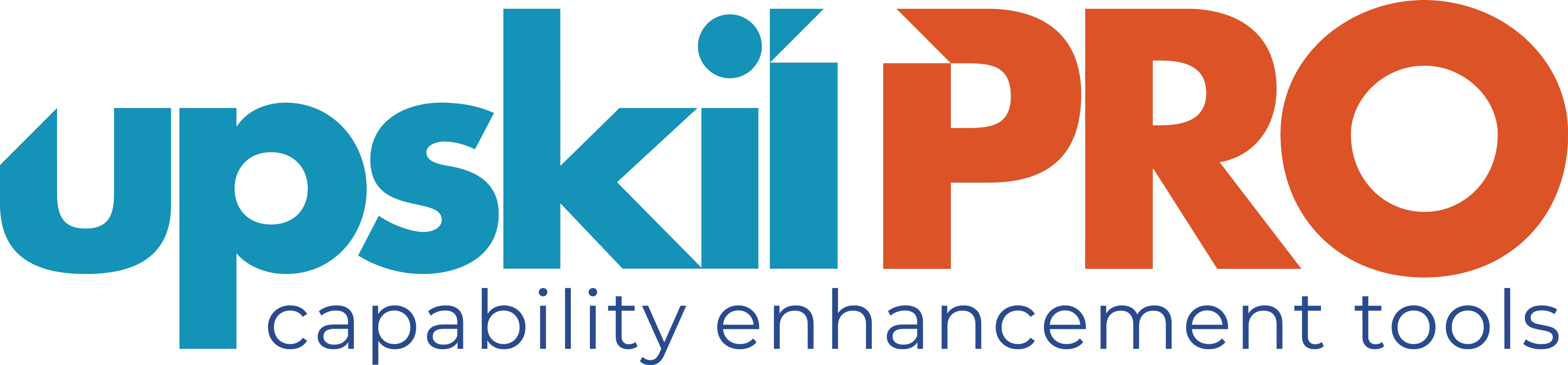 Marketers' perspective
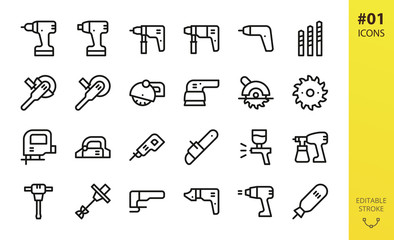 This table represents a basic view of a marketer reviewing a category and the areas to review ( purely from a high level ) 
The marketer's perspective is from a long-term category development view , starting with is there a category and is there an “unmet need “.
www.upskilpro.com
DCPEST Analysis
Category Analysis Components
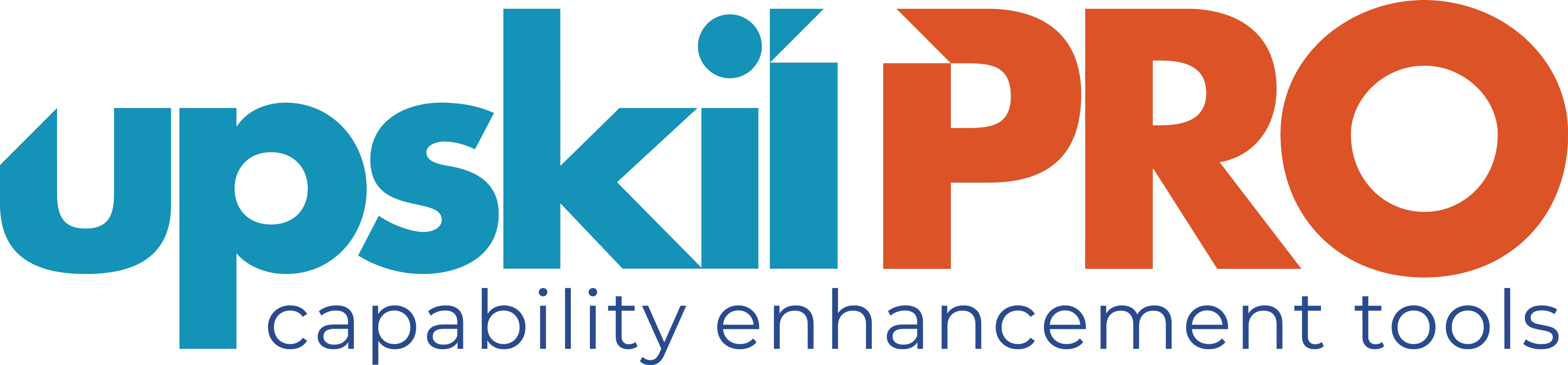 Trade Marketers perspective
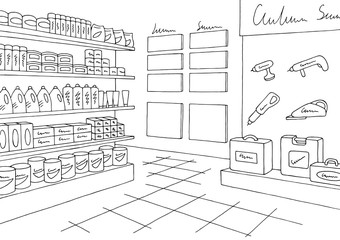 This table represents a basic view of a trade marketer reviewing a category and the areas to review ( purely from a high level ) 
The trade marketer's perspective develops from 1) the account , 2) the category and 3) the shopper engagement & experience at the category.
www.upskilpro.com
DCPEST Analysis
Political Analysis Components
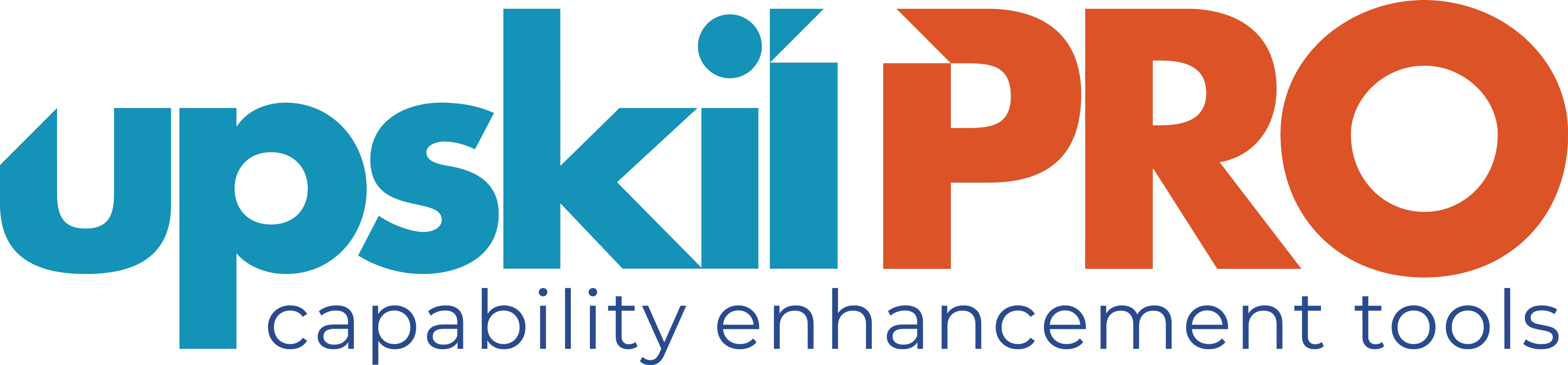 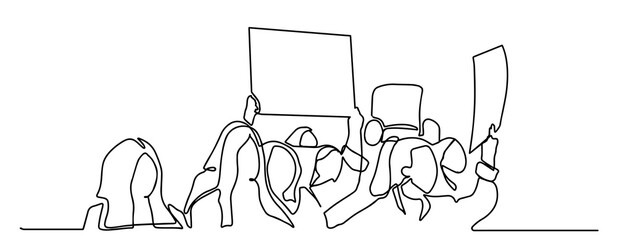 This table represents a basic view of a DC PEST analysis for marketing in general to summarize the situation.
Please consider political factors from a direct influence perspective as far as possible , which will impact the category and brand , you may relate this to Tobacco , Alcohol , Electric Vehicles and Green House Gases for instance . Similarly reach out to analyse the factors to consider when doing your political analysis.
www.upskilpro.com
DCPEST Analysis
Economic Analysis Components
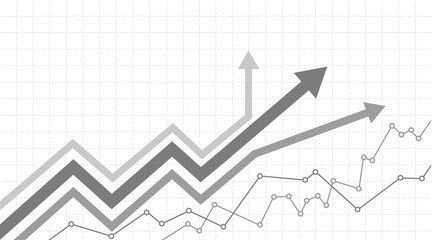 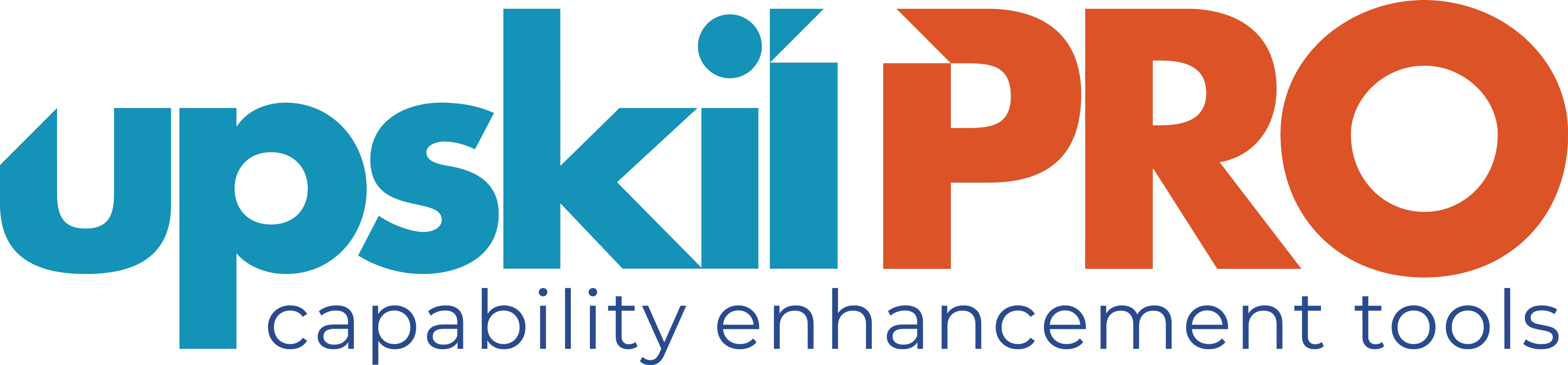 This table represents a basic view of a DC PEST analysis for marketing in general to summarize the situation.
Please consider political factors from a direct influence perspective as far as possible , which will impact the category and brand , you may relate this to Tobacco , Alcohol , Electric Vehicles and Green House Gases for instance . Similarly reach out to analyse the factors to consider when doing your political analysis.
www.upskilpro.com
DCPEST Analysis
Sociological Analysis Components
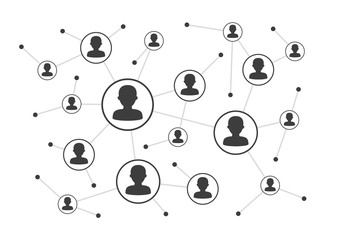 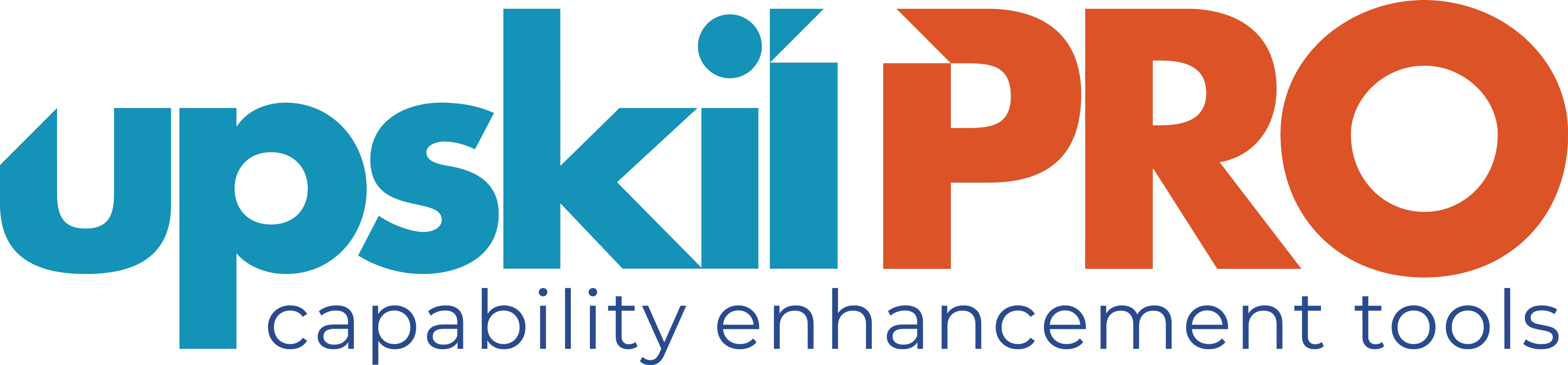 This table represents a basic view of a DC PEST analysis for marketing in general to summarize the situation.
Please consider Socio cultural factors from a direct influence perspective as far as possible , which will impact the category and brand , you may relate this to ageing populations , immigration , education , age related laws , retirement , baby boom etc. 
Similarly reach out external bodies to analyse the factors to consider when doing your sociological analysis.
www.upskilpro.com
DCPEST Analysis
Technological Analysis Components
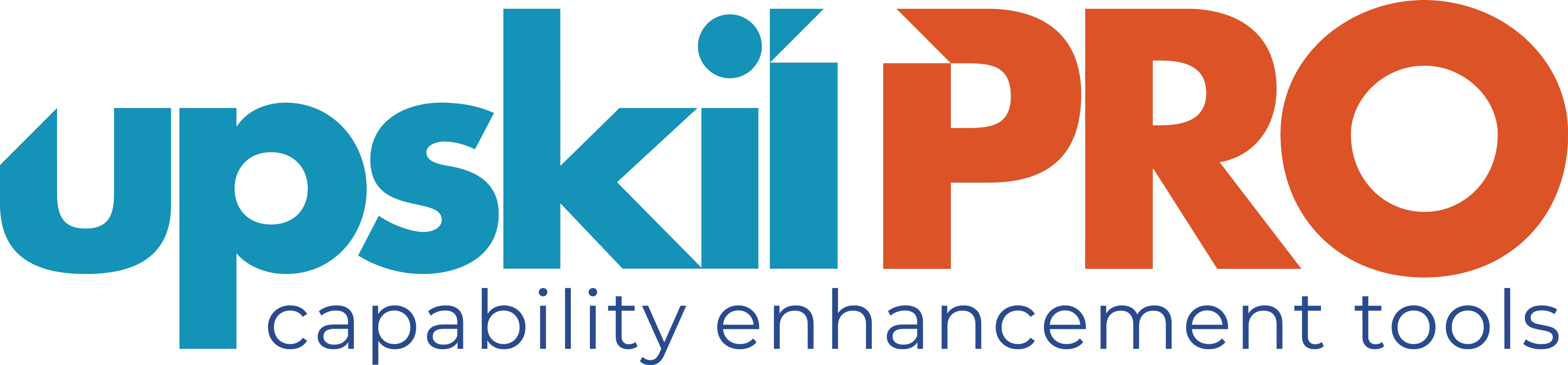 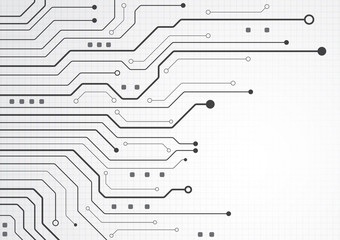 This table represents a basic view of a DC PEST analysis for marketing in general to summarize the situation.
Please consider Technological factors from a direct and indirect influence perspective as far as possible , which will impact the category and brand , you may relate this to new software , artificial intelligence , cost to use per unit , licensing ageing , the recent effects of covid and the learnings from them etc.
www.upskilpro.com
Thank You
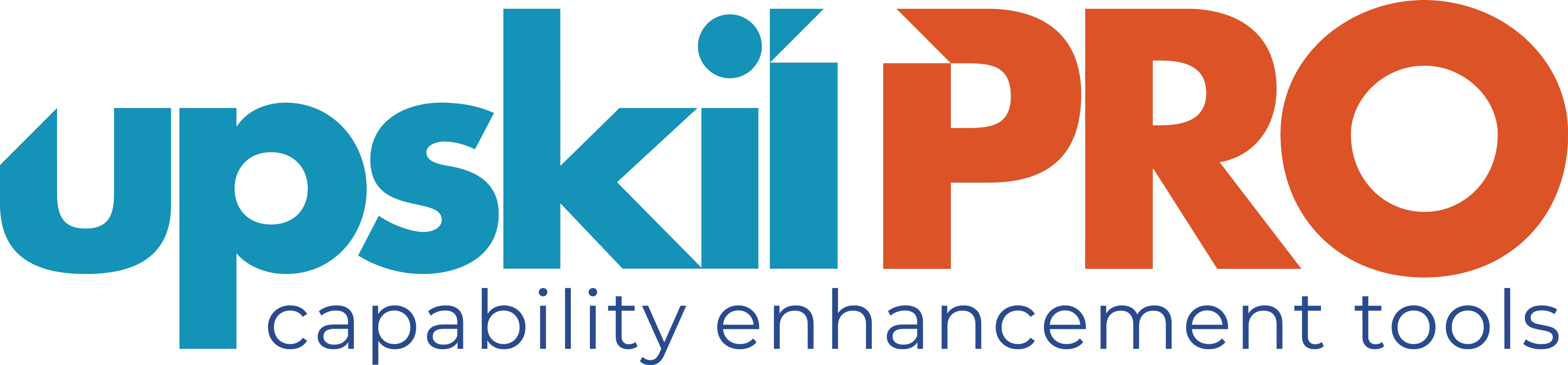 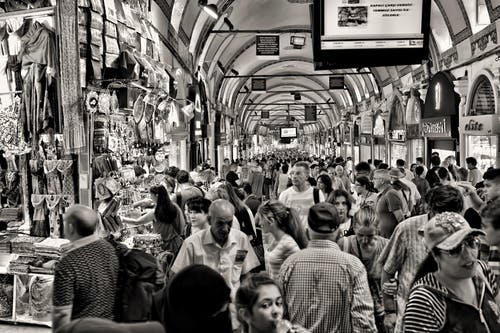 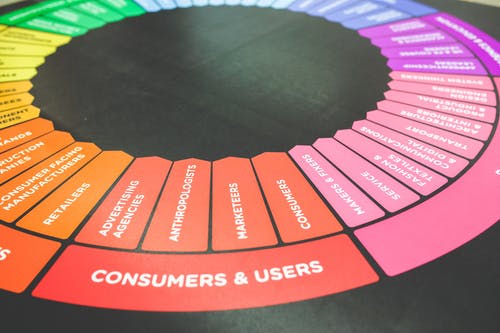 Created by 
ex-Procter & Gamble, Rothmans,  BAT, Gillette, Nokia, 
Microsoft & 3M managers.
UpskilPRO tools are designed in easy-to-use solutions, all you need to do is download the tool and get to work immediately . All UpskilPRO material has taken 100’s of hours and many 1000’s of $ to build , all this expertise and content is brought to you for a fraction of the cost to help professionals enhance their capability.

	core areas which are best suited to improve using our tools: 

Subject matter expertise 
Best practices
Analytical output & charting 
Prioritization
Process
Training
Making life simpler for 
Sales & Marketing professionals.
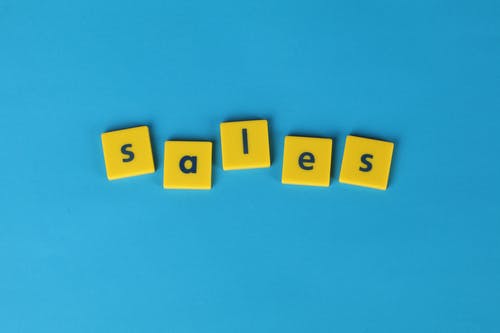 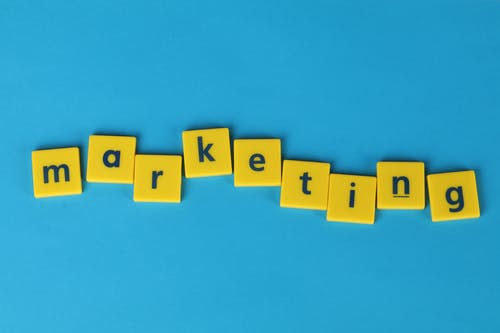 Tools in one place to get 10X productive now.
www.upskilpro.com
17
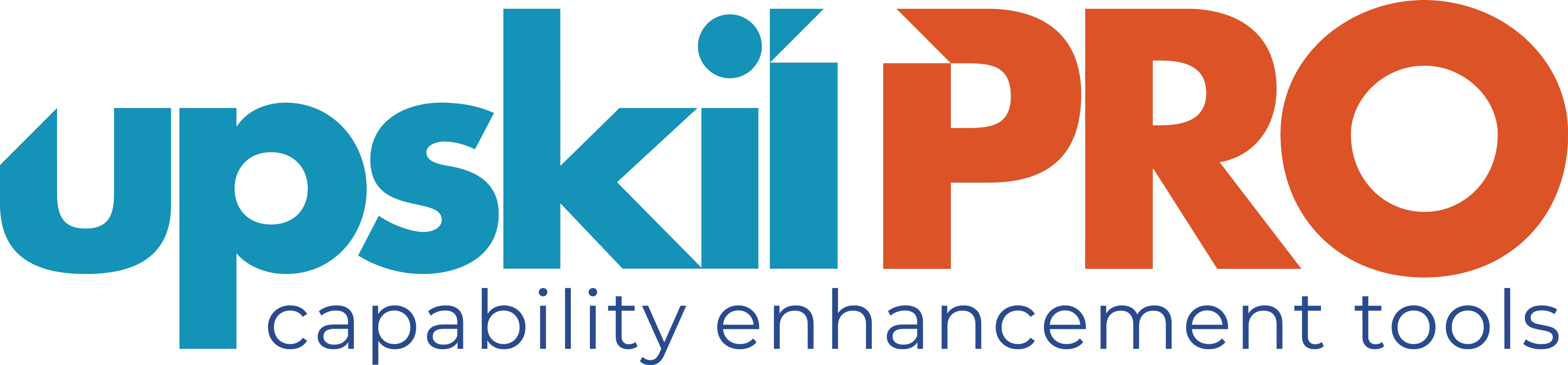 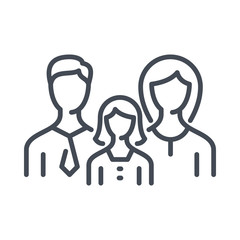 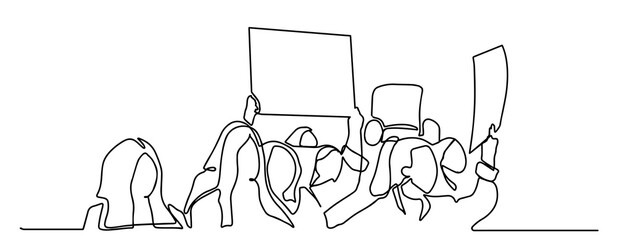 DCPEST Analysis.
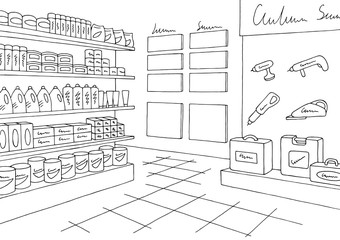 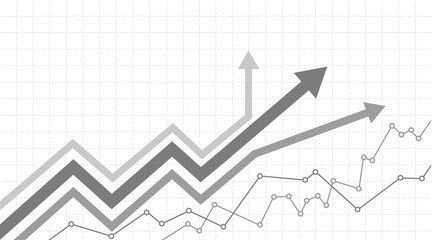 Evaluate your trade markerting environment before committing resources
UpskilPRO e Institute for Sales & Marketing
Tools, Content & Templates 
Hand built using experience & insight